ENZYMESVery special proteins
Enzymes: Biological Catalysts*	                                              *catalysts make things happen
Enzymes lower activation energy and thus speed up chemical reactions.
Reactions that might take years to happen can occur in a fraction of a second.
Figure 6.11  Enzymes Lower the Energy Barrier
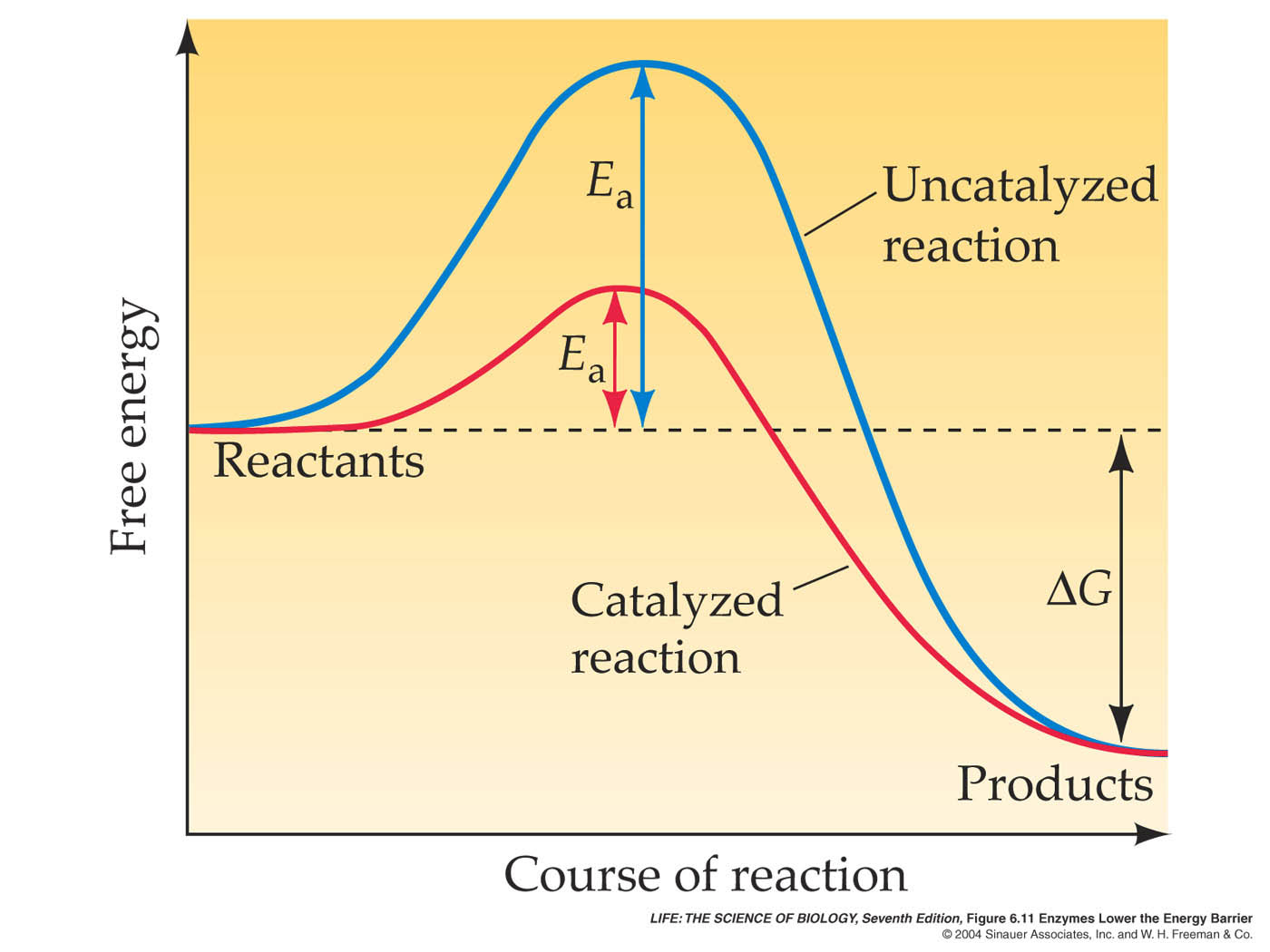 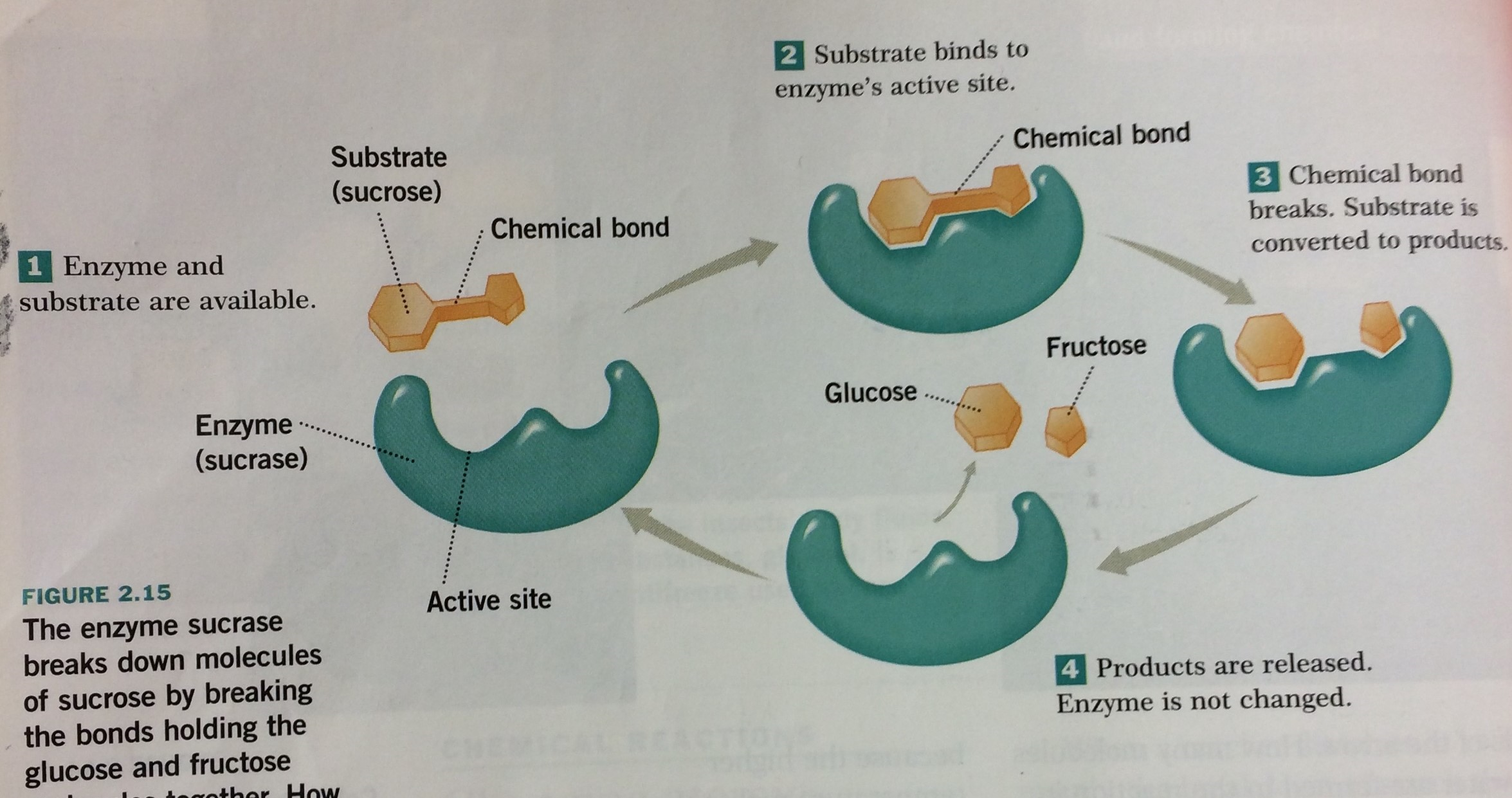 Enzymes also help to build molecules ……. Think: DEHYDRATION SYNTHESIS
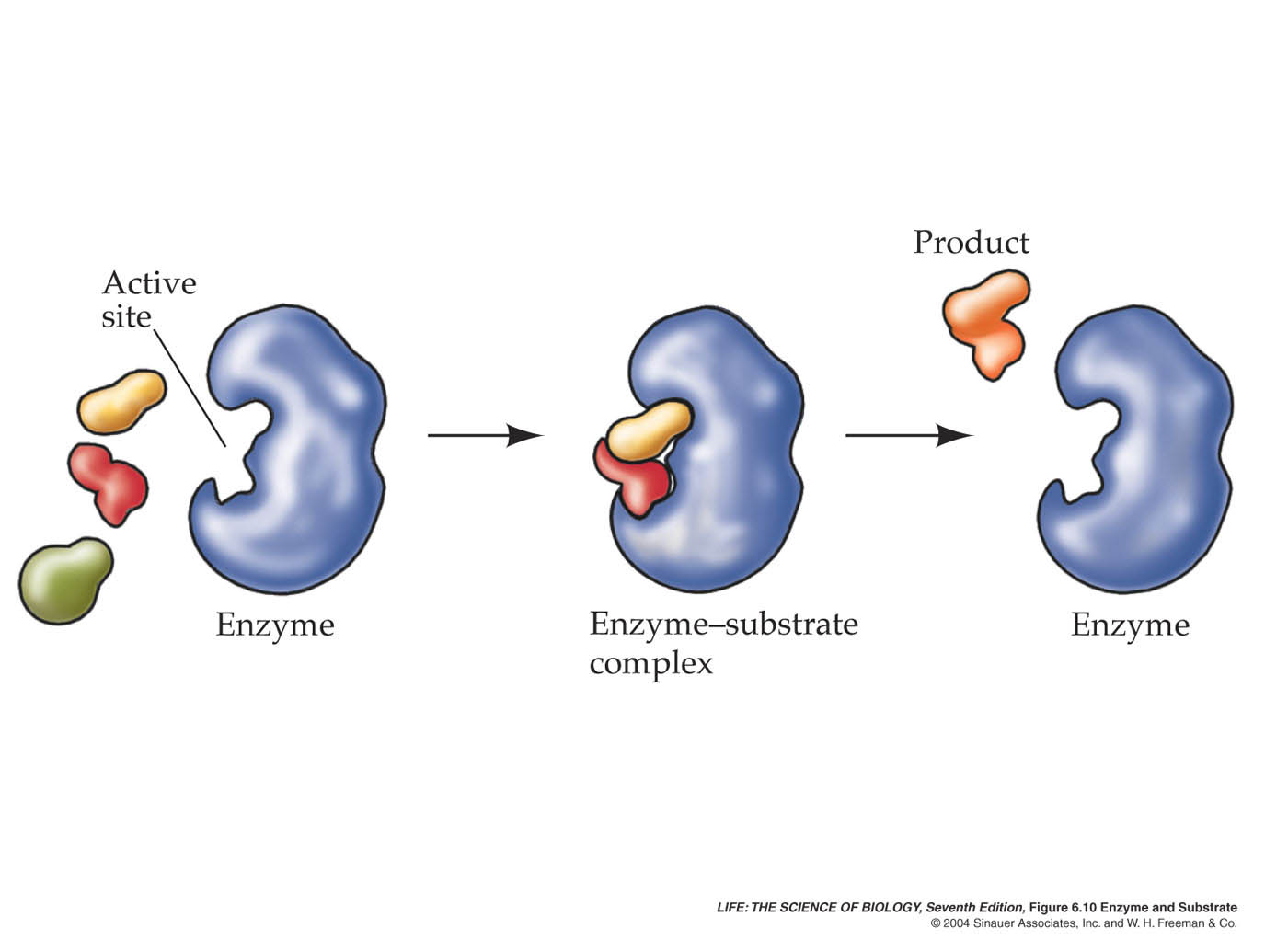 Life at the Active Site
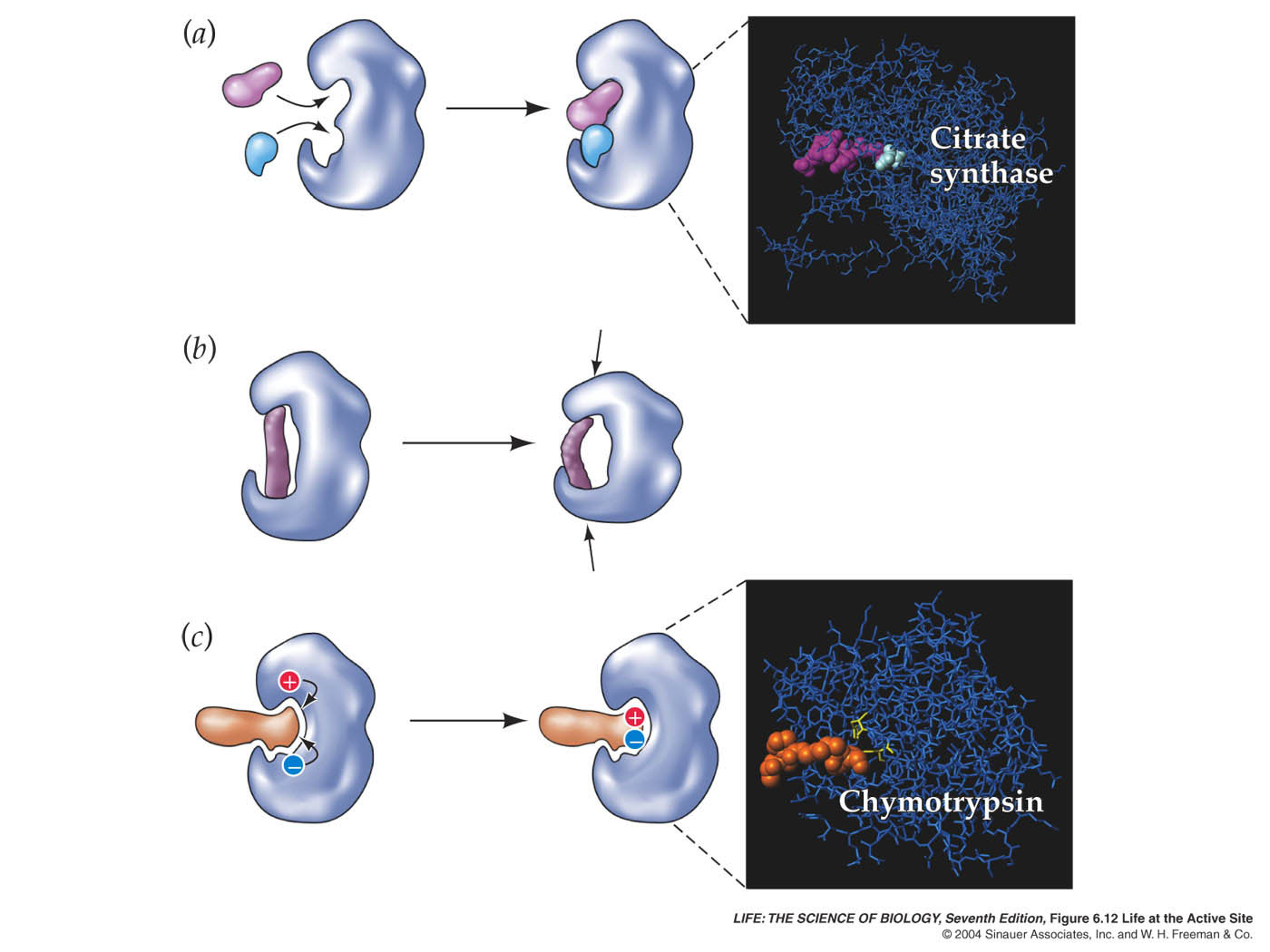 Figure 6.14  Some Enzymes Change Shape When Substrate Binds to Them
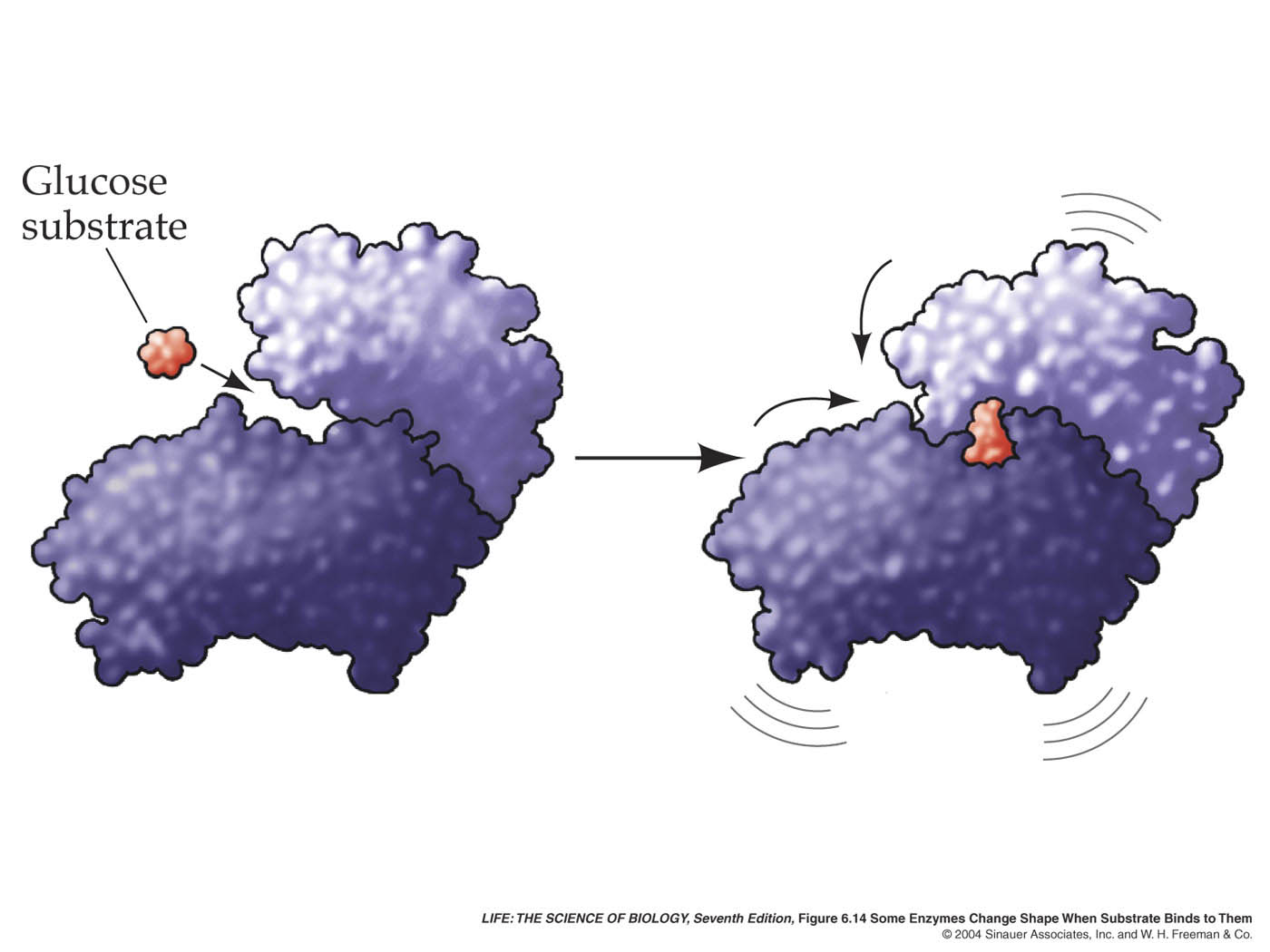 ENZYMES CAN BE BLOCKED…..DEATH
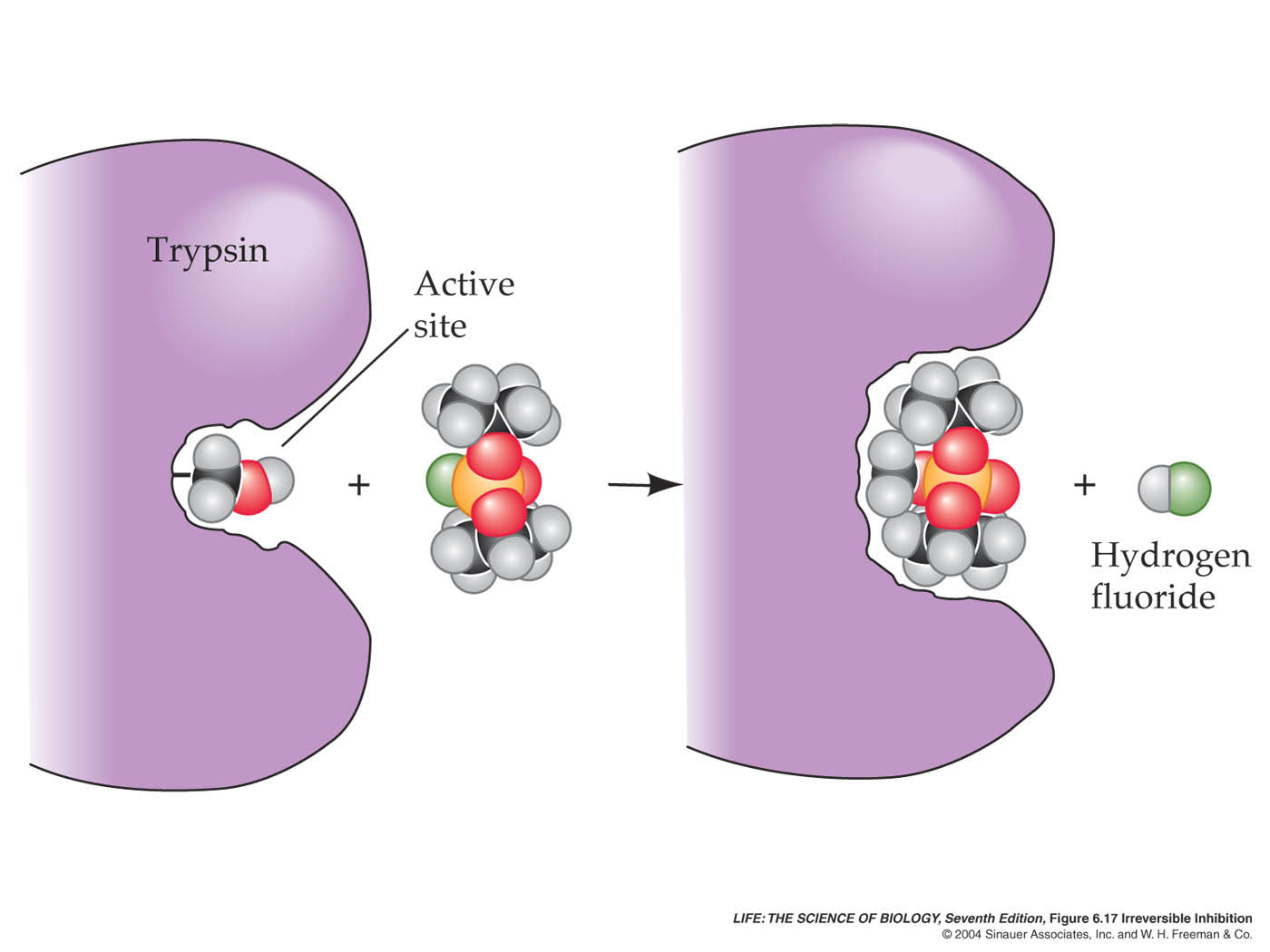 Example:    Sarin nerve gas
Google:  Pearson Lab Bench…. Choose Lab 2, Enzyme Catalysis.   STOP when you see “Design the Experiment”.
IN COMPLETE SENTENCES… ANSWER THE FOLLOWING:
What is the enzyme in this lab?
What is the substrate in this lab?
What are the products created after the reaction occurs?
What is the chemical reaction that is occurring?
Which is the larger molecule, enzyme or substrate?
Why do enzymes ONLY work on specific substrates?  Explain fully.